Optimization Basis
Class XI
Minimization of Functions
Proteins play most key roles in all  living system; their miss-folding causes disease
Three (out of many many) examples of protein functions
Catalysis:Almost all chemical reactions in a living cell are catalyzed by protein enzymes.
Transport:Some proteins transports various substances, such as oxygen, ions, and so on.
Information transfer:For example, hormones (insulin), nerve impulse (membrane ion channels)
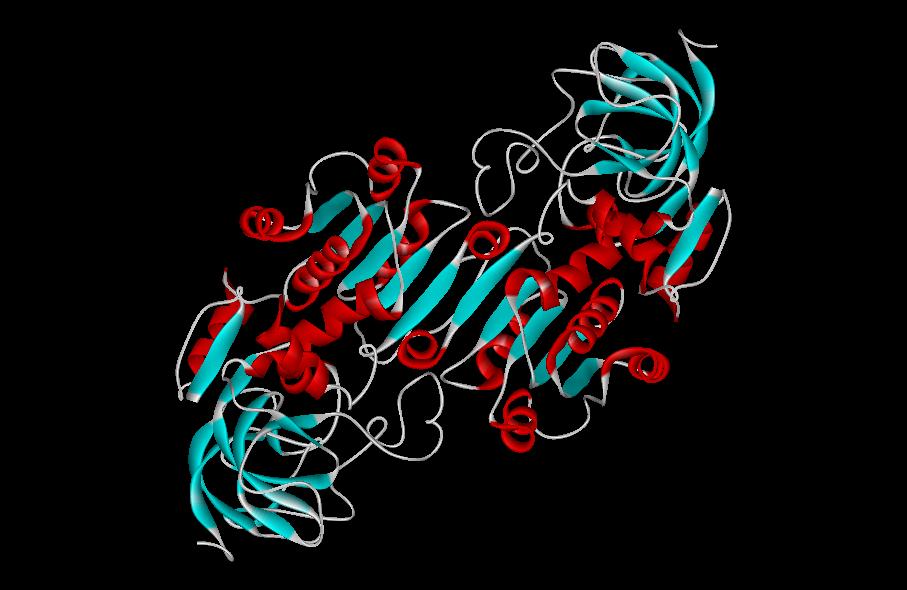 Alcohol dehydrogenase oxidizes alcohols to aldehydes or ketones
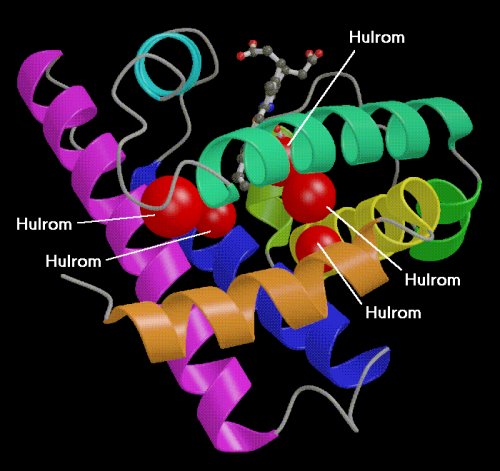 Myoglobin stores oxygen
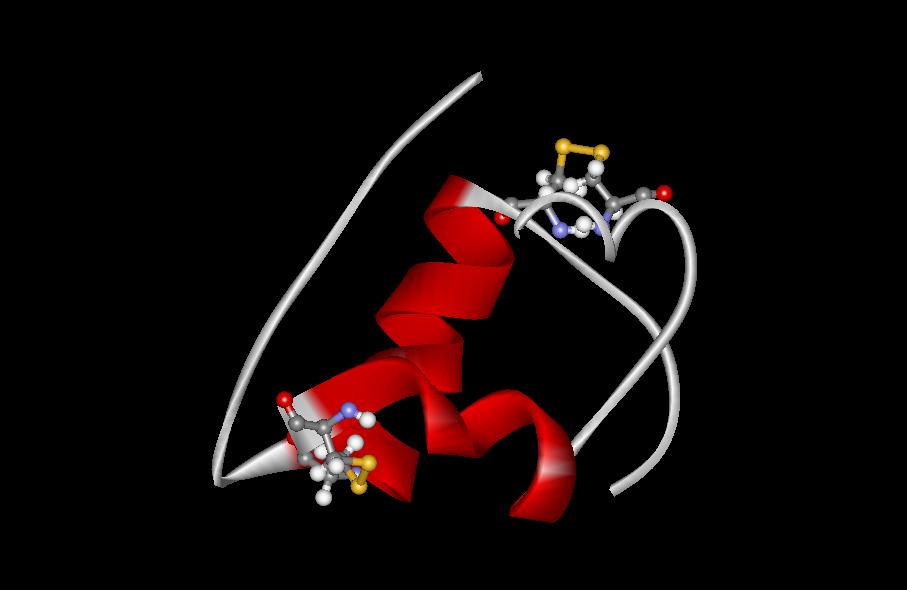 Insulin controls the amount of sugar in the blood
The KirBac1.1 potassium channel (PDB 1P7B) embedded in a lipid bilayer
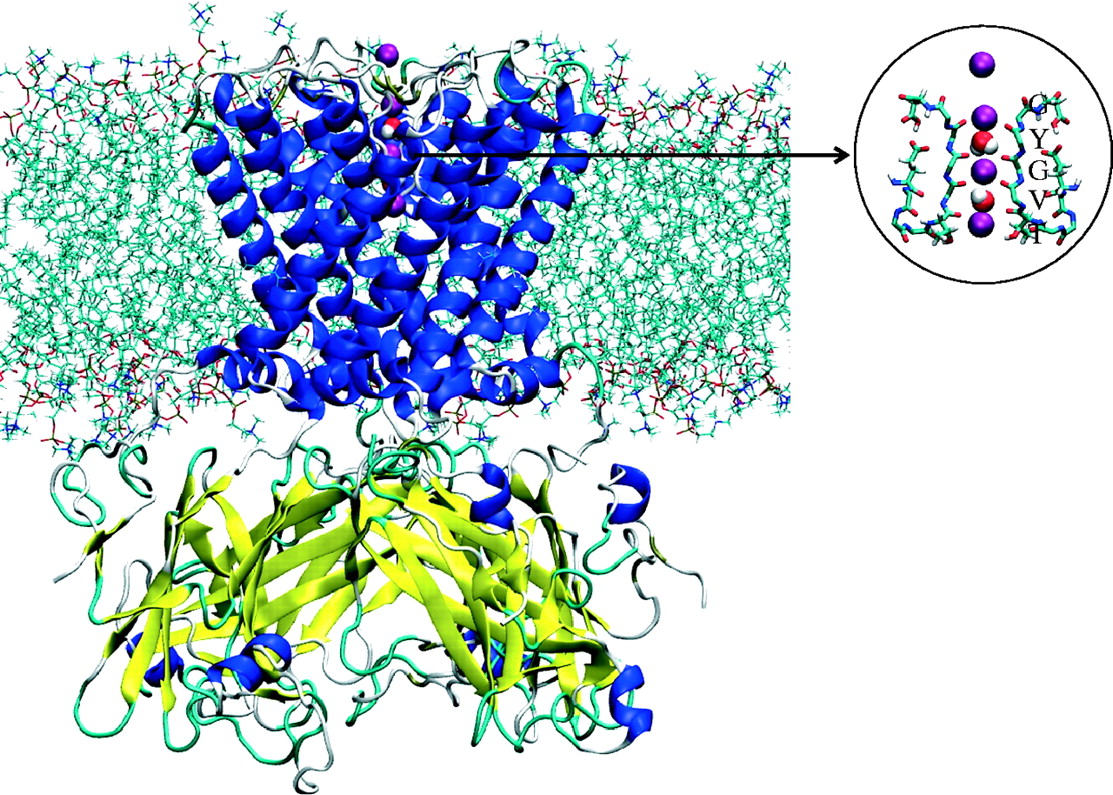 Christopher J. Illingworth, and Carmen Domene Proc. R. Soc. A 2009;rspa.2009.0014
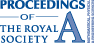 Copyright © 2009 The Royal Society
[Speaker Notes: The KirBac1.1 potassium channel (PDB 1P7B) embedded in a lipid bilayer, with individual lipids rendered as cyan chains. The transmembrane α-helices are rendered as blue ribbons and the extracellular domain is coloured according to its structure (yellow, beta sheet; white, random coil; cyan, turns). K+ ions are rendered as purple spheres, and water oxygen and hydrogen as red and white spheres, respectively. Only waters in the selectivity filter are shown. On the right, atomic detail of the selectivity filter (TVGYG motif) in a representative conductive structure is presented. For visual clarity, atomic detail is given only of two diametrically opposed subunits.]
Nerve impulse (action potential) in neuron
Protein Structure in 3 steps.
Step 1. Two amino-acids together (di-peptide)
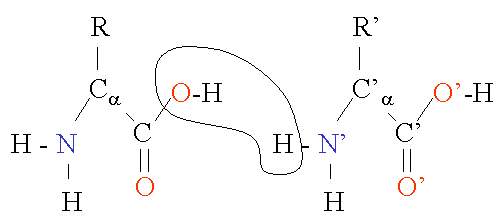 Peptide bond
Amino-acid #1
Amino-acid #2
Protein Structure in 3 steps.
Step 2: Most flexible degrees of freedom:
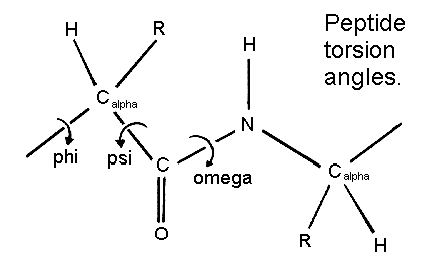 The protein folding challenge
Nature does it all the time. Can we?
Amino-acid sequence – translated genetic code.
MET—ALA—ALA—ASP—GLU—GLU--….
How?
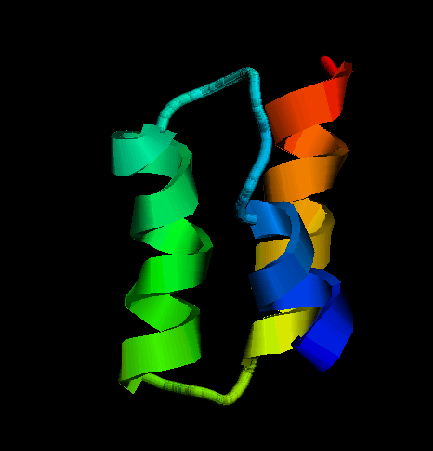 Experiment:  amino acid sequence uniquely 
determines protein’s 3D shape (ground state).
Why bother ?:  
Protein’s shape determines its biological function.
f4
f2
f3
f1
A protein is simply a chain of amino-acids:
Each configuration {…} has some energy. 
The folded (biologically functional) protein has 
the lowest possible energy - global minimum. 

So, can we just find this conformation by some kind of a 
minimization algorithm …  what’s the big deal?
f4
f2
f3
f1
The magnitude of the protein folding challenge:
Enormous number of possible conformations of the polypeptide chain.
A typical protein is a chain of ~ 100  amino acids.
Assume that each amino acid can take up only 10 conformations  (vast underestimation)
Total  number of possible  conformations:   10100
Suppose Nature “makes” each energy estimate in just 10-15 seconds (which is about right, from how long it takes for these things to move).In today’s language,  just 1 float point operation on a PetaFlop supercomputer.   
An exhaustive search for the global minimum  would take 1085  seconds ~ 3*1078  years.  Age of the Universe ~ 2*1010 years.
The Levinthal’s paradox (1969)
Nature has to compute the protein it makes. 
But the computation takes forever, hence protein folding is not possible. 
Yet, we are alive.
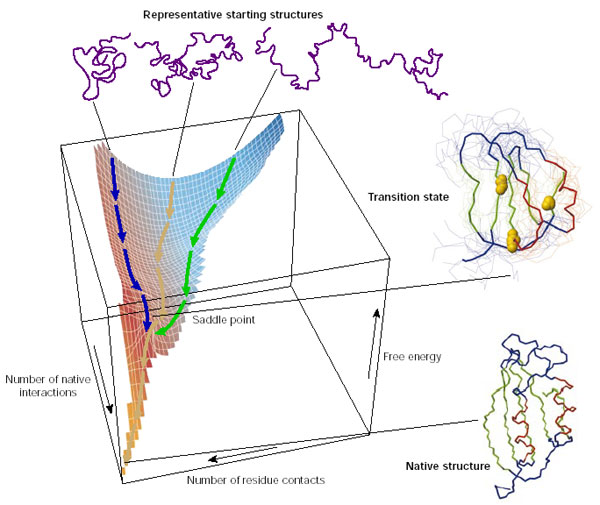 Adopted from Dobson, NATURE 426, 884 2003
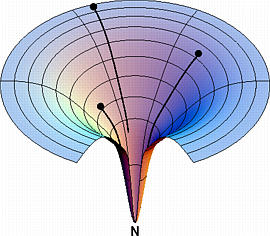 2
3
Free energy
1
Finding a global minimum in a multidimensional case is easy only when the landscape is smooth. No matter where you  start (1, 2 or 3), you quickly end up at the bottom -- the Native (N), functional state of the protein.
Folding coordinate
Adopted from Ken Dill’s web site at UCSF
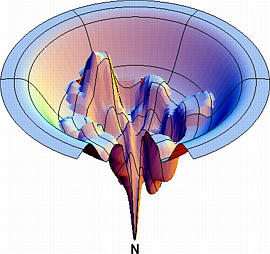 Realistic landscapes are much 
more complex,  with multiple 
local minima – folding traps. 
Proteins “trapped” in those 
minima may lead to disease,
such as Altzheimer’s
Adopted from Ken Dill’s web site at UCSF
Additional complication: protein folding problem = highly constrained minimization
E(x,y,z) =  x2 + y2 + z2 – easy to solve.   Min =  (0,0,0).
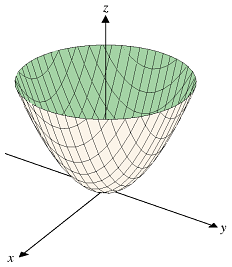 Becomes much more complex if a complex constraint is added e.g. Sin2(x) + y + z = const.



In the case of protein folding, constraint comes from the specific amino-acid connectivity – beads on a string chain.
Alexey Onufriev, Computer Science, Physics and GBCB, VT 2013
2/28/17
Since simple minimization won’t work, choose an alternative.
A method inspired by nature:  just let it fold on its own, at normal temperature.
Method: Simulated Annealing
How are proteins folded computationally?
One possibility: find minimum energy by simulated annealing:
use temperature to “kick” the system out of local minima
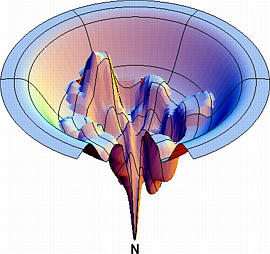 17
Principles of Molecular Dynamics (MD):
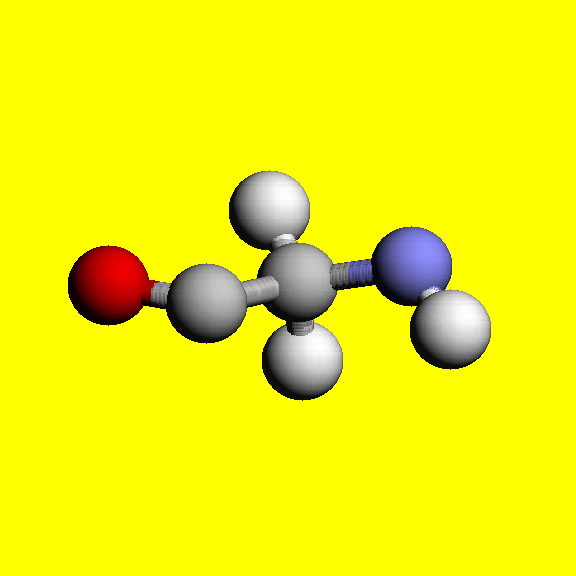 Y
F  =  dE/dr
System’s energy
Bond
spring
+ A/r12 – B/r6
+ Q1Q2/r
VDW interaction
Kr2
Electrostatic forces
Bond stretching
x
Each atom moves by Newton’s 2nd Law: 
F = ma
+
-
E =
+ …
Molecular Dynamics:
PRICIPLE: 
Given positions of each atom x(t) at time t, its position at next time-step
 t + Dt is given by:

x(t + Dt)    x(t) + v(t) Dt + ½*F/m * (Dt)2


Key parameter: integration time step Dt.  Controls accuracy and speedof numerical integration routines.
force
Smaller Dt – more accurate, but need more steps. 
How many needed to simulate biology? 
How many can one afford?
Can compute statistical averages,
fluctuations; 
Analyze side chain movements, 
Cavity dynamics, 
Domain motion, 
Etc.
Now we have positions of all atoms
as a function of time.
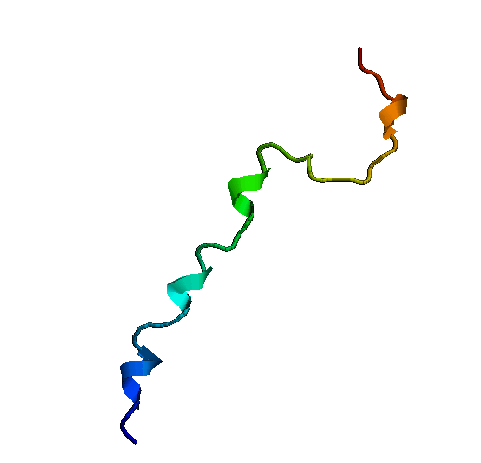 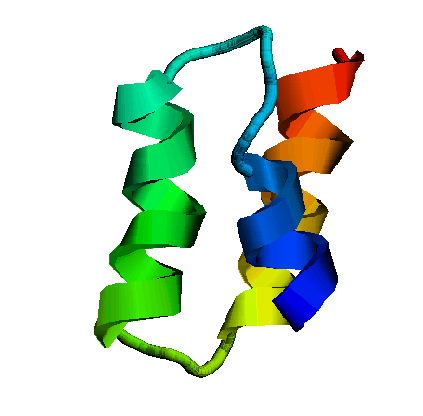 Protein folding
As a result, we can not quite get into the  “biological” time scales.
Currently accessible times
biology
Characteristictime scales [sec]
10-14
10-6
100
H-C bondvibration
Time-step, Dt
For stability, Dt  must be at least an order of magnitude less than  the fastest motion, i.e Dt ~ 10-15 s.   Example: to simulate folding of the fastest folding protein,  at least  10-6/10-15 = 109 steps will be needed.
Massive parallel machines help.
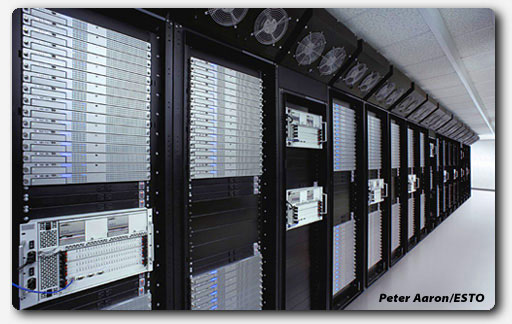 Virginia Tech’s supercomputer, System-X
The “worst” problem for parallel computations:
Processor #1
Processor #2
X1, F(on X1)
X2, F(on X2)
Computedcoordinateshave to becommunicatedbetween all processors at each step
Processor #3
Processor #4
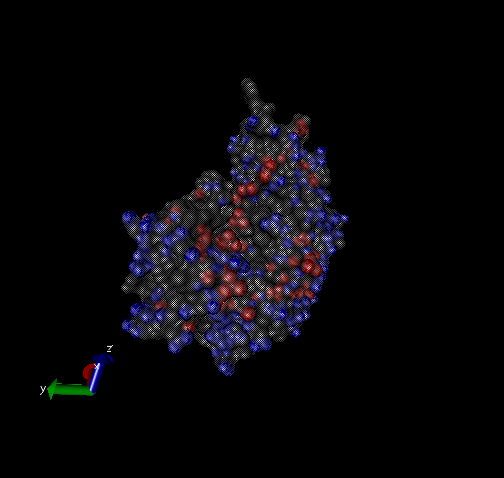 Force actingon each atom depends upon positions of every other atom in the system.
Modern resolution of Levinthal’s paradox: fast folding down very few pathways.
Intrigued?
Suggested articles:  
 1.“Protein Folding and Misfolding”, C. Dobson, Nature 426, 884 (2003).  
2. “Design of a Novel Globular Protein Fold with Atomic-level Accuracy, Kuhlman et al. , Science, 302, 1364,  (2003) 
+ references therein.